企推宝
营销推广利器
让更多客户主动找上门！

抢占5大搜索引擎首页
成本低
见效快
推广易
超高曝光率
搜索引擎—网络推广最重要的途径
全球网站数已达8000万，在这浩如烟海的网站里，如何让客户找到你的产品和业务。最有效的方法是让尽可能多的相关关键词出现在搜索引擎的首页。
87%的用户通过搜索引擎寻找自己需要的产品、服务和各类信息。
搜索引擎是网民连接互联网的最重要的工具。
什么是“企推宝”
什么是“企推宝”
企推宝是犀思科技推出的全新网络推广服务。它以营销效果为导向，将信息覆盖至国内近3000个高权重商贸平台，通过技术手段让产品关键词迅速上百度、手机百度、360搜索、搜狗、有道、必应等各大搜索引擎首页，具有经济、高效、全面推广的特点，能为企业带来更多的新客户咨询量。
企 推 宝
企推宝能做什么？
基础版10x50
标准版20x200
旗舰版30x300
可推广20个产品，一个月内最少让200个相关关键词排在搜索引擎首页，效果维持1年。
可推广30个产品，一个月内最少让300个相关关键词排在搜索引擎首页，效果维持1年。
可推广10个产品，一个月内最少让50个相关关键词排在搜索引擎首页，效果维持1年。
按F5键查看

   推广效果
客户案例展示
0
风险
无风险承诺
企业若使用企推宝推广服务，一个月之内若没有实现承诺数量的产品关键词登上搜索引擎首页，可退全款，退款承诺写进服务合同！
真正让企业做到无任何风险！
旗舰版30x300
19800元/年
基础版10x50
6980元/年
企推宝价格
标准版20x200
9800元/年
企推宝的绝对优势
性价比高
企推宝采用的是推广定额费用，而且不是点击付费，按标准版的9800元的费用算，最少保证有200个词出现在各类搜索引擎首页，平均单词每年仅50元，而搜索引擎竞价排名和传统seo只能做少量词而且费用昂贵，企推宝的性价比要高得多。
推广速度快，无效退款承诺
企推宝一旦提交词，在3-7天左右就会有个别词陆续出现在搜索引擎首页， 产品全部上传后，一个月内即可实现承诺数量的词上到首页（50\200\300)。若上到首页词未达到预定目标，客户可选择无条件退全款。
匹配精准搜索词
首页排名
全托管服务
企推宝采用的是全托式管理，企业仅需把公司和产品资料发给我们，确定好需要推广的关键词，剩下的事情就全部交给我们，企业每天仅需看看推广报表了解推广效果就可以了，轻松简单，推广过程中无需付出时间和精力。
全引擎通吃
覆盖百度（包括手机百度）、360、搜狗，必应、有道五大搜索引擎，让产品关键词迅速上首页，实现简单、高效、全面推广。
匹配精准搜索词    首页排名
稳定性好
企推宝全年推广费用为定额，不参与竞价，由于做的关键词上首页数量多，即便个别词到了第二页，也不影响全局效果，时间越长，效果越明显，整体稳定性非常好。
关键词库
搜索
规避恶意点击
企推宝不是竞价排名，不存在点击收费，关键词被点击再多次也不会增加费用，能有效的帮企业节省推广成本。
不会被降权、Ｋ站
企推宝是将企业产品发布到国内三千家商业平台上，搜索引擎收录的是这些商业平台上的页面，在这些页面上有公司产品信息、公司介绍、网址、联系人、联系电话、在线服务ｑｑ。客户可以直接通过电话和qq联系企业，也可以通过网址为企业网站导入流量和带来咨询量，所以企业网站不存在被降权和ｋ站。由于这种是正常的、自然的访问流量，配合建站之星的网站关键词优化功能，一定时间后，公司自己的网站排名也会靠前。
效果量化
排名报表日日更新，见效快！
全面细分数据统计，智能化效果跟踪分析，实时查看，实时监测，尽情掌握推广动态！
做竞价排名推广的困惑
如果要保证排名位置和控制成本，需要每天都进行价格查看，设置最合适的价格来进行竞价。需要专人进行关键词的筛选，挑取适合的关键词，衡量价格，检查效果，每天要消耗大量时间与精力。
竞争激烈的词，单次点击费用可达数元甚至数百元，一个词单月就要消费数千元甚至数十万元，如果企业推广模式单一，长期依赖竞价排名方式推广，那么这将是一个沉重但又不得不背负的包袱。
1、价格高昂
2、管理麻烦
一旦别人出的价格比你的高，那你就会排名落后；一旦你的帐户中每天的预算消费完了，那你的排名立刻就会消失。
搜索引擎各自独立，在百度做了竞价后，在360搜索不会出现排名，搜狗、搜搜、必应也不会出现排名，如果你想要所有引擎都出现排名，那就要重复花费数倍的推广费用。
3、效果单一
4、稳定性差
竞价排名的恶意点击非常多，大多数的广告费都是被竞争对手和无聊的人给恶意点击消费掉了，这些人不会给你带来任何效益，而且你也无法预防。
5、恶意点击
做传统SEO的困惑
网站ｓｅｏ是按词付费，价格是根据词的热度来确定，难度高的词优化价格也很高。
费用高
由于单词的价格较高，所以企业如果要一次性做几十个甚至几百个词的话，这个价格也是非常高昂的，所以一般企业只会选择做有限的几个词，但这样搜到的机率就小，效果就大打折扣。
关键词有限
网站SEO 的效果一般需要较长的时间才能显现出来，旧站大约需  要3个月的时间，新站则需要5 个月甚至更久。
见效慢
由于传统网站ＳＥＯ优化，有时为加快优化速度，必不可少的会使用一些不规范的操作手法，而这种容易触犯搜索引擎收录规则，导致网站被降权甚至被k站，以前所有推广工作付之东流。
易被降权/Ｋ站
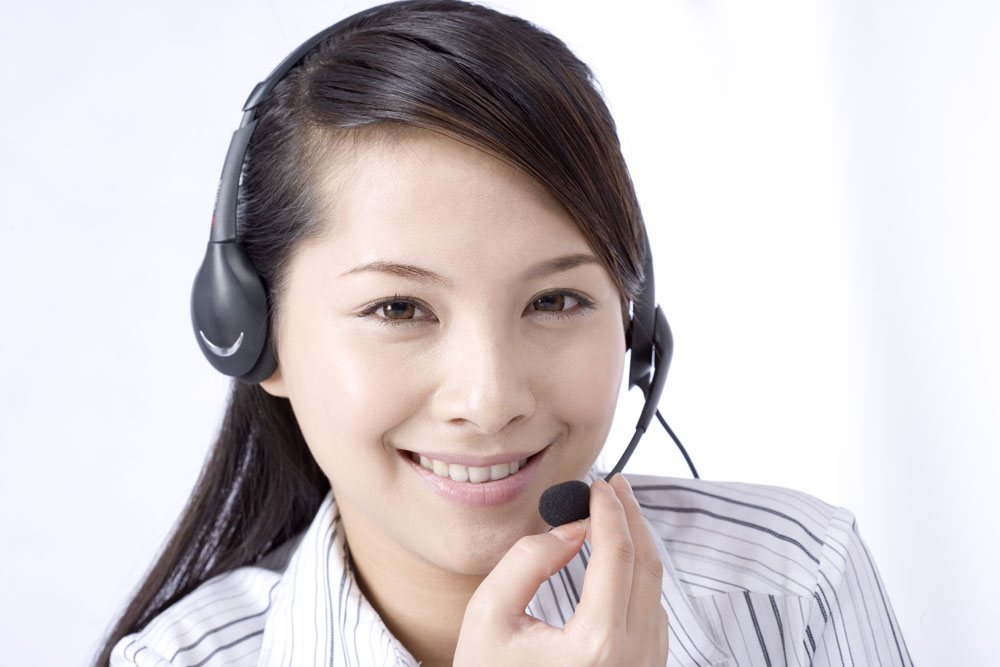 联系人：姚经理        电话：18567611511        邮箱：yaoleboke@163.com
         QQ：523170090
谢 谢